PENSA ALLA SALUTEFESTIVAL DELLA SCIENZA SETTIMO T.SE
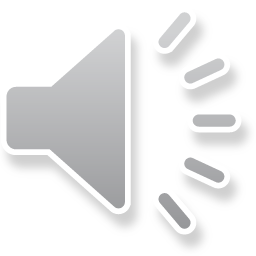 SCUOLA PRIMARIA DI BUSANO 
PRESENTAZIONE DELLE ATTIVITA’
CLASSE PRIMA
CARTELLONE

       cibi che 
       fanno bene              cibi da 
                                          consu-
                                          mare
                                          meno
SVILUPPO DELLE ATTIVITA’
CLASSE PRIMA
Classe seconda
CLASSE SECONDA
Classe terza
Classe terza
CLASSE QUARTA
CLASSE 4
CLASSE QUINTA
CLASSE QUINTA
Dizaro - Underwater (Vlog No Copyright Music)